Sports Shuffle
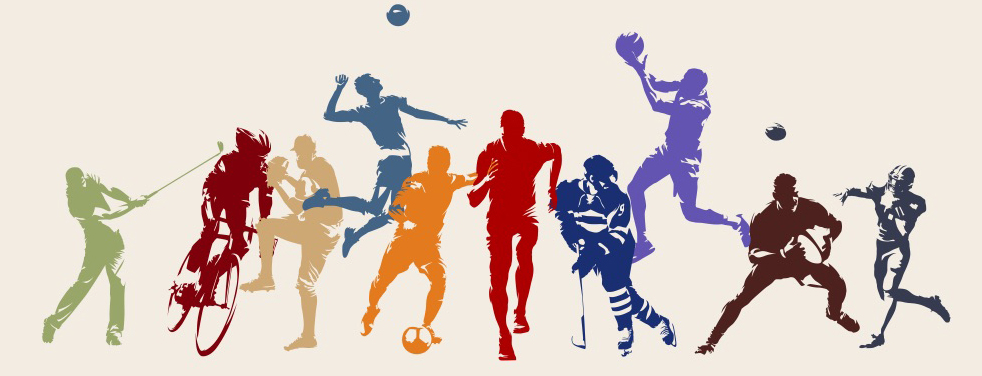 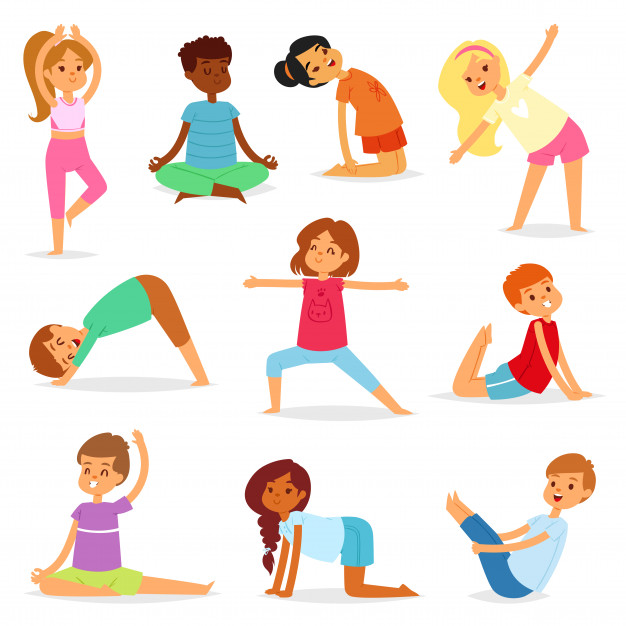 How the game works:
Click to shuffle the slides on the powerpoint and then do the exercise that comes up. 
The exercises may differ from something simple to something more out there! Enjoy!
PS - don’t forget to stretch before and after!
Do five star jumps!
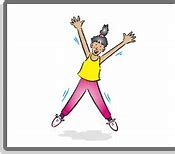 Make up a random ten second dance routine and then show your friends and family!
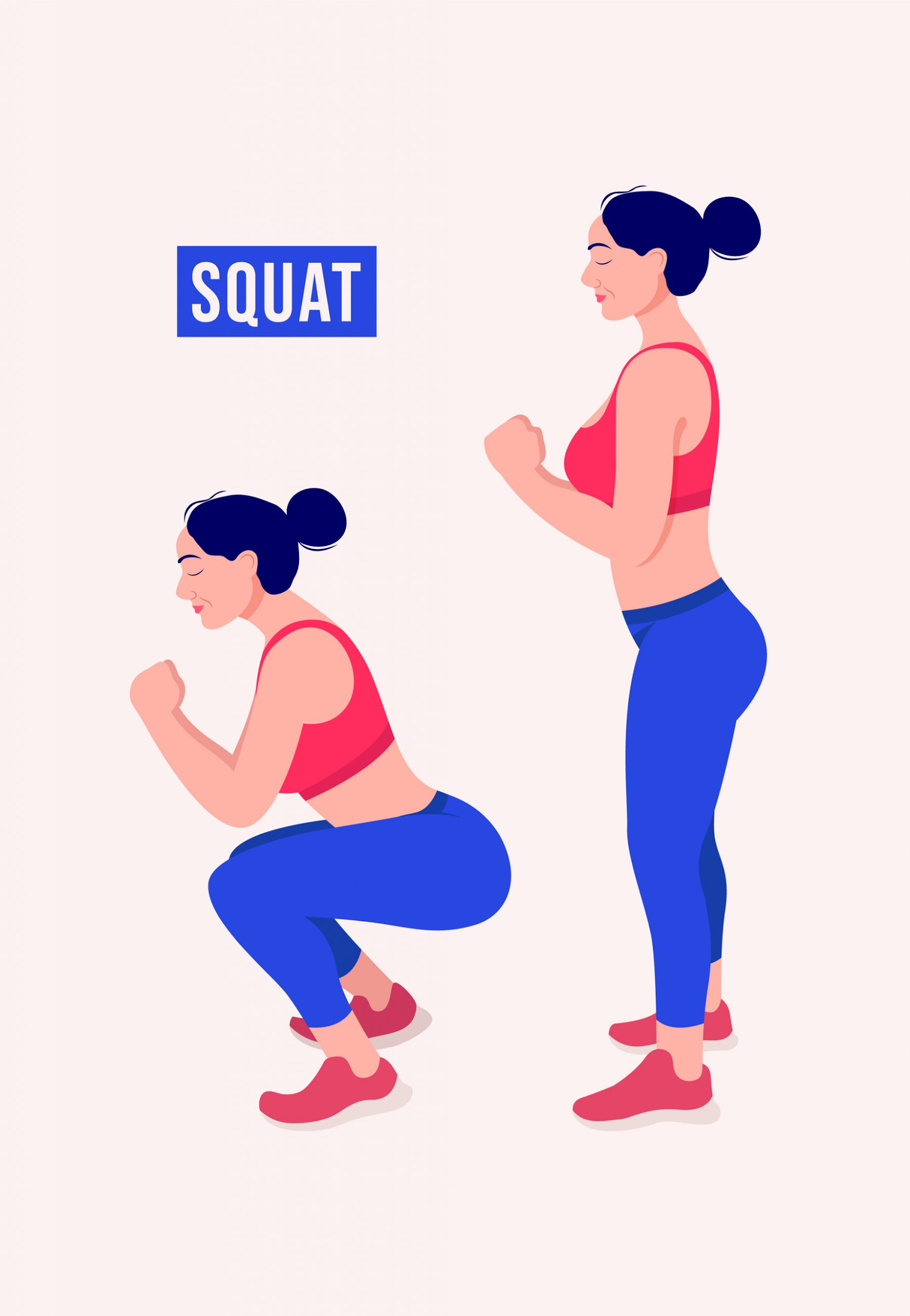 Do 5 squats!
How many scissor jumps can you do in 10 seconds?
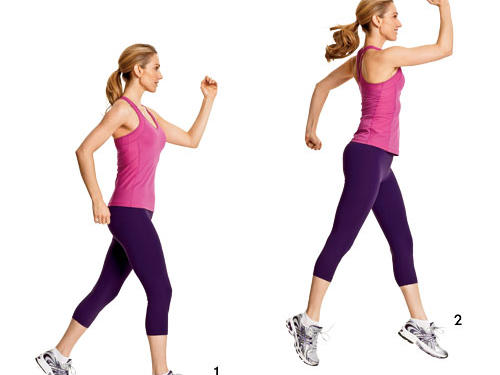 How high can you jump? Try it 3 times
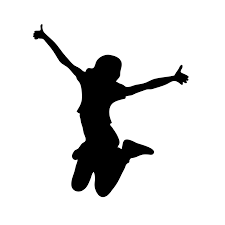 Do the warrior pose for 1 minute
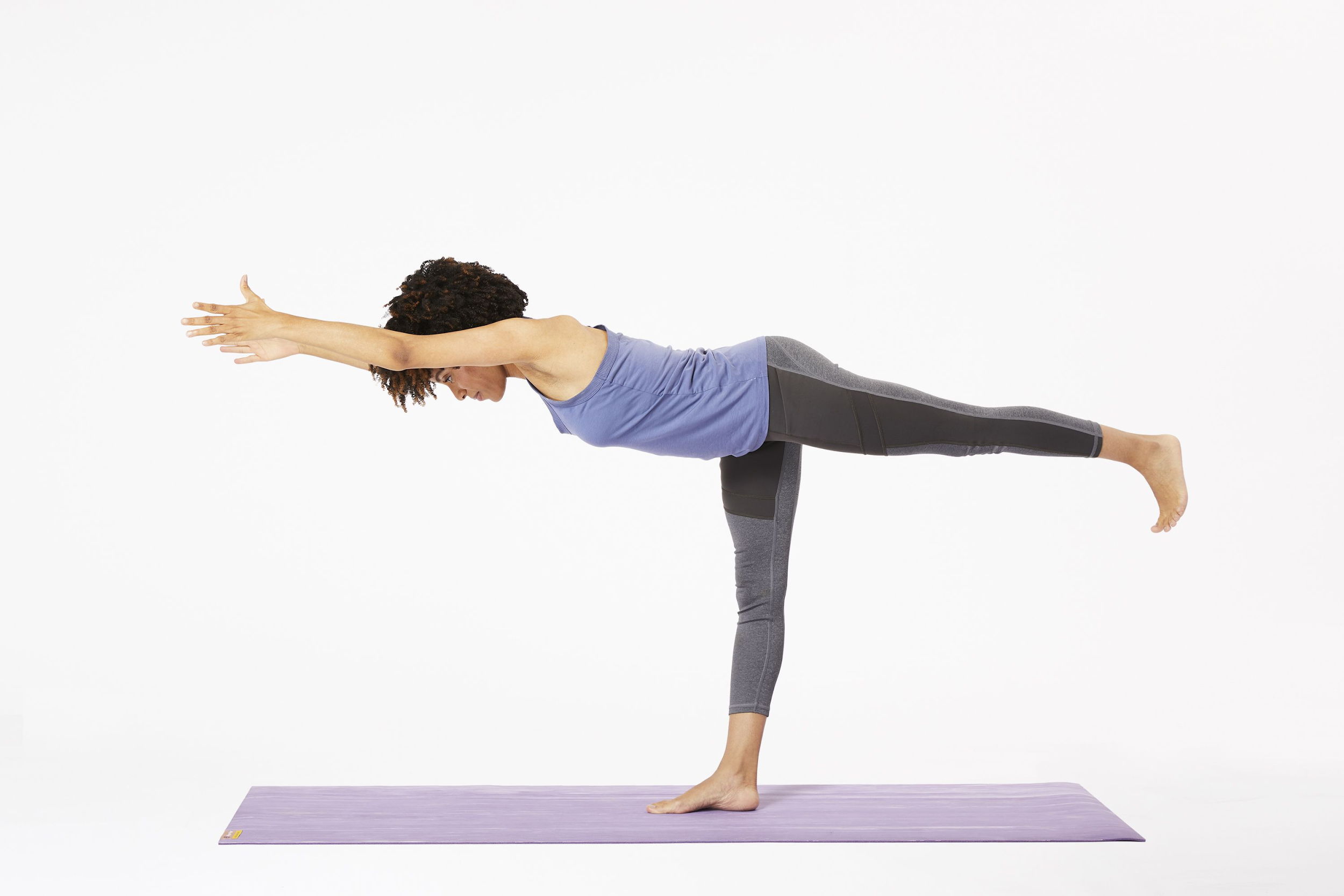 How many standing crunches can you do in 30 seconds?
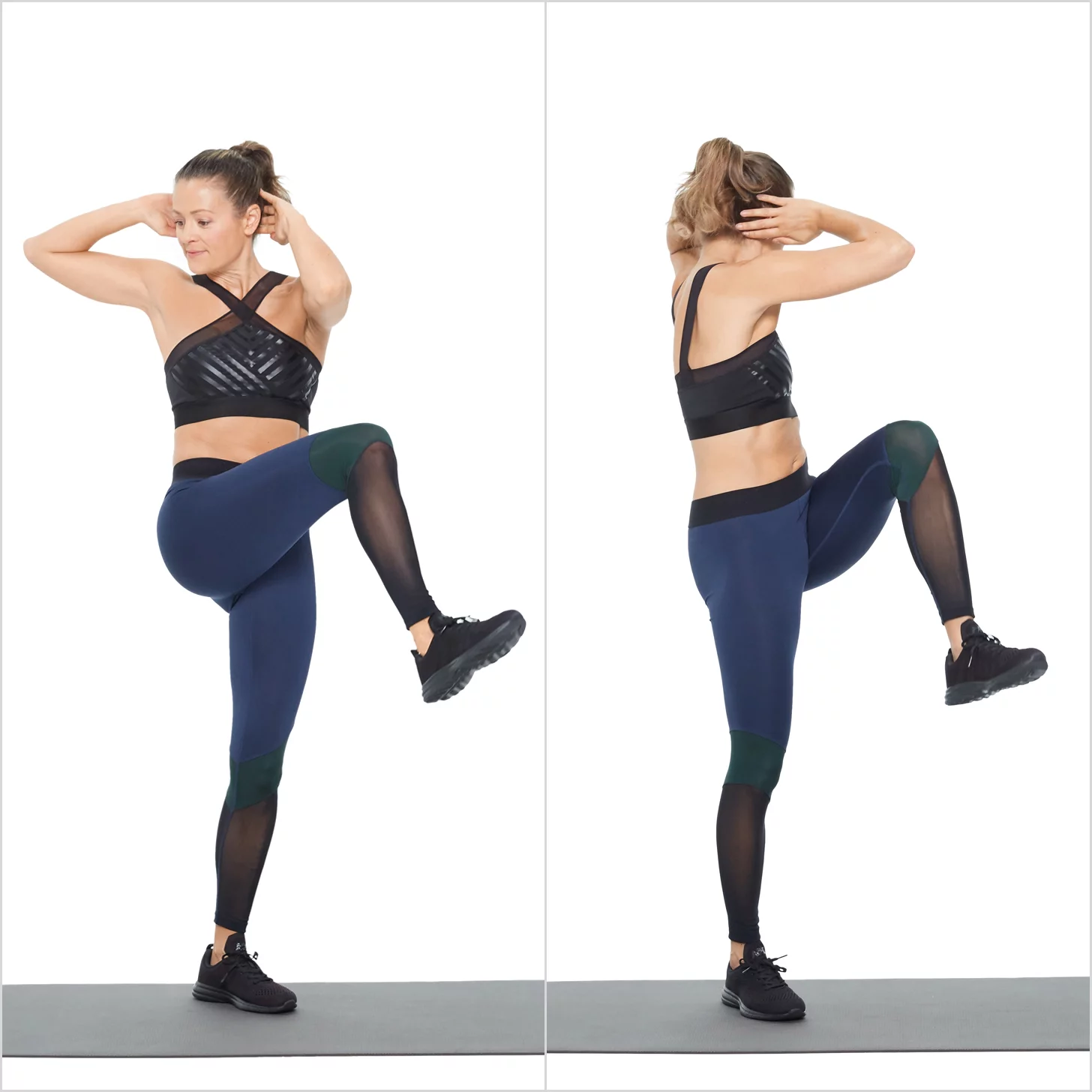 Hop on the spot 5 times!
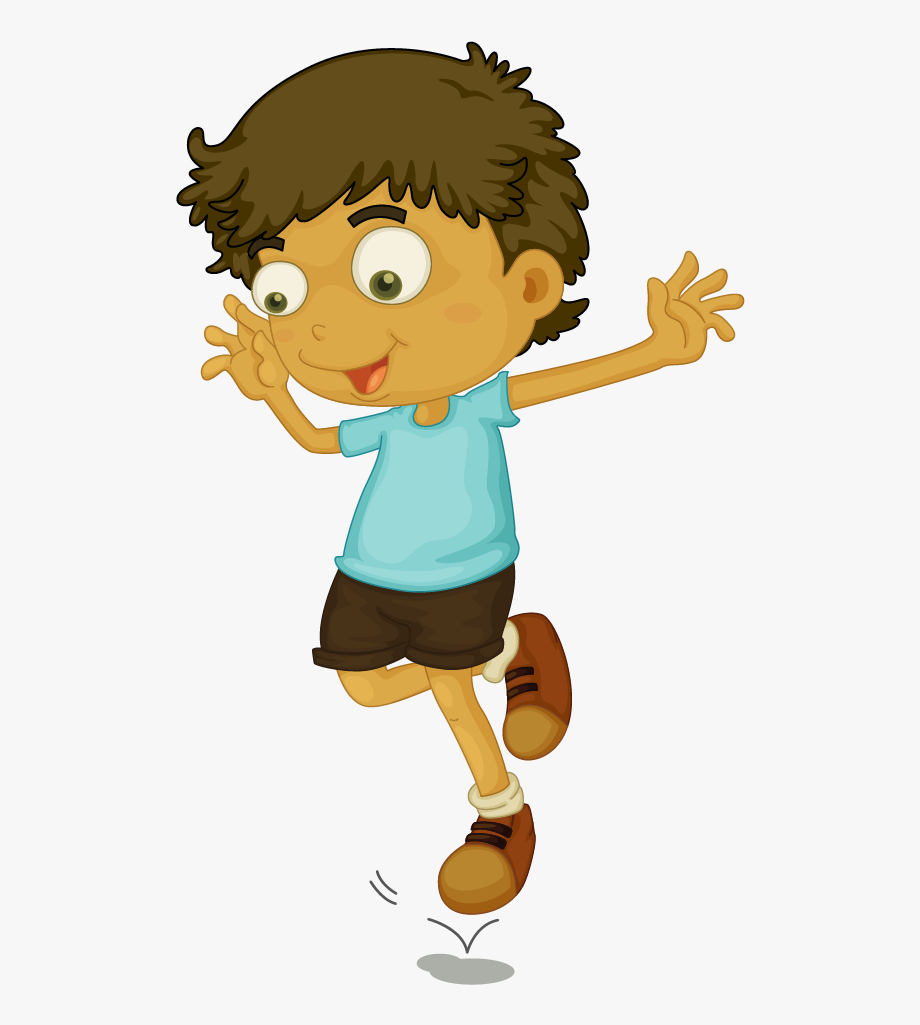 Do 5 press ups!
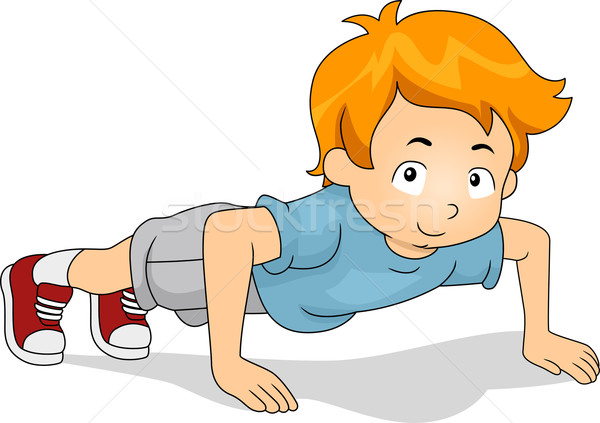 Run on the spot for ten seconds!
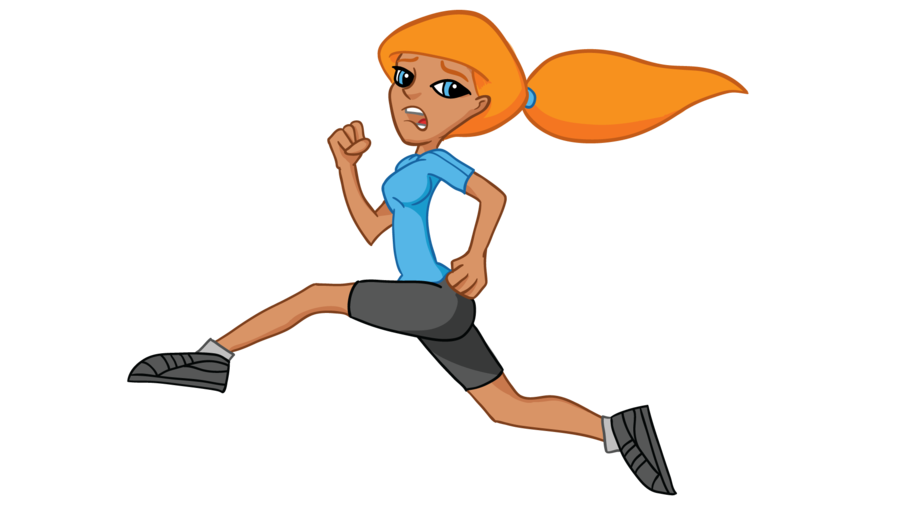 How many butterfly kicks can you do in 30 seconds?
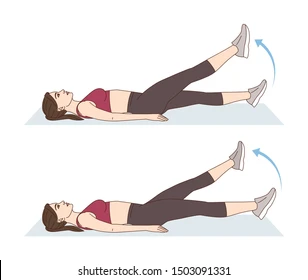 How many mountain climbers can you do in 30 seconds?
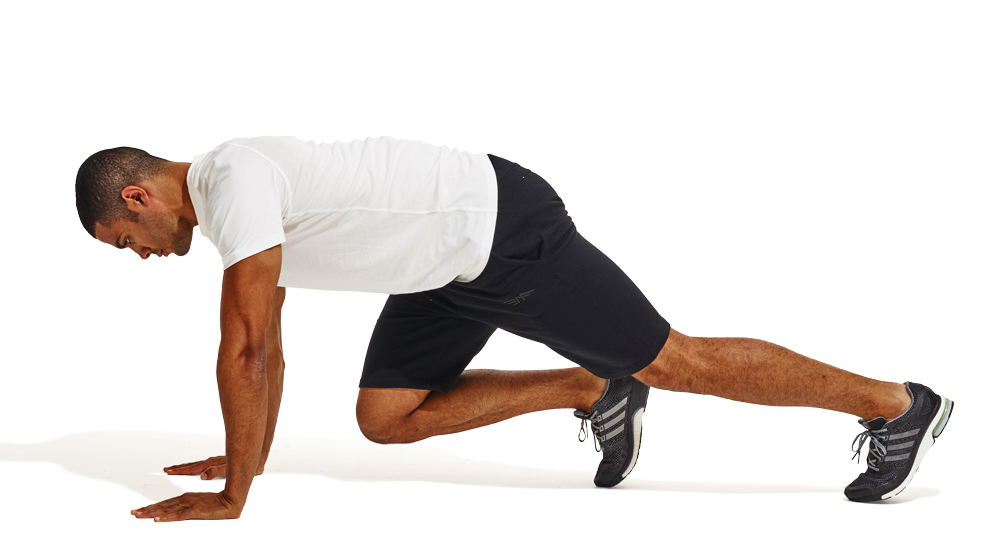 Do 5 leg kickbacks!
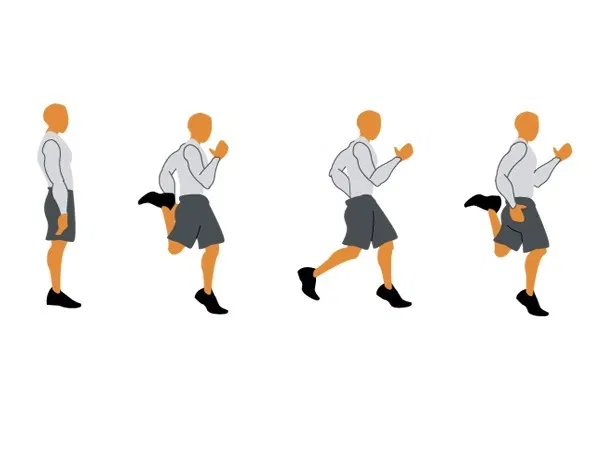 If you’re with a friend or family member, then have a quick race!
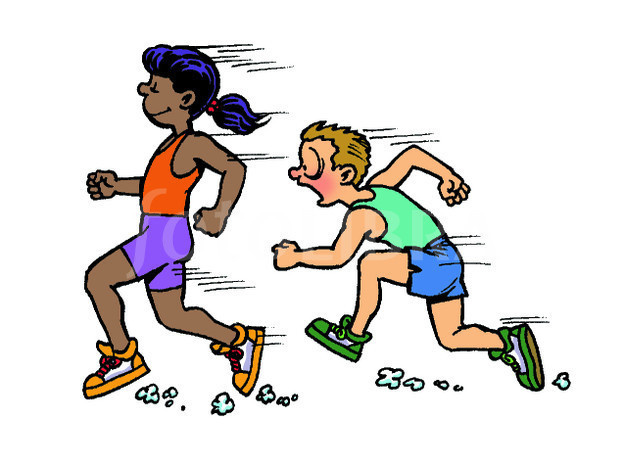 Do 5 lunges!
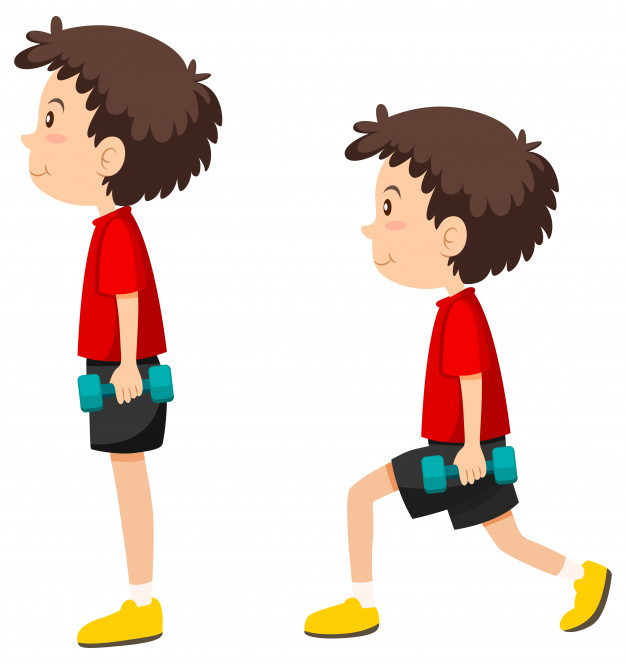 Do 5 sit ups!
If you’re with a friend or family member, then you can do this together. Lie opposite of each other and high five each other when you both sit up!
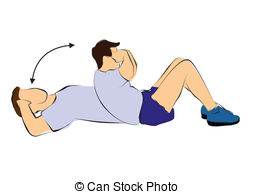 Jump on the spot for ten seconds whilst clapping!
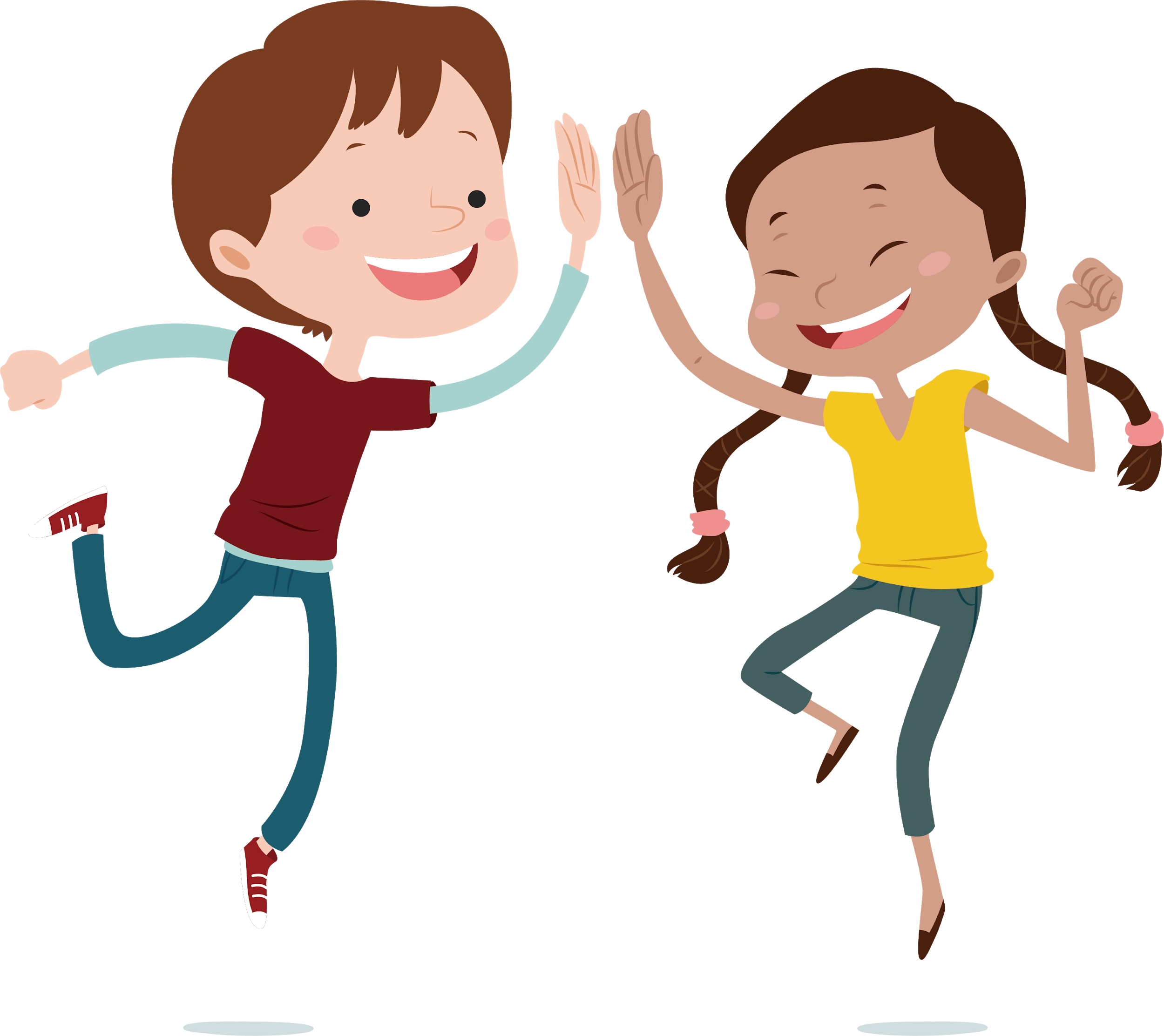 Touch your toes for ten seconds!
If you can’t touch your toes then see how far you can reach.
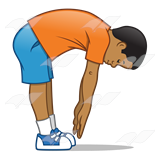 Do the tree pose for ten seconds!
This is where you stand on one leg, whilst bending the other leg and lifting it slightly. Then bring your hands together.
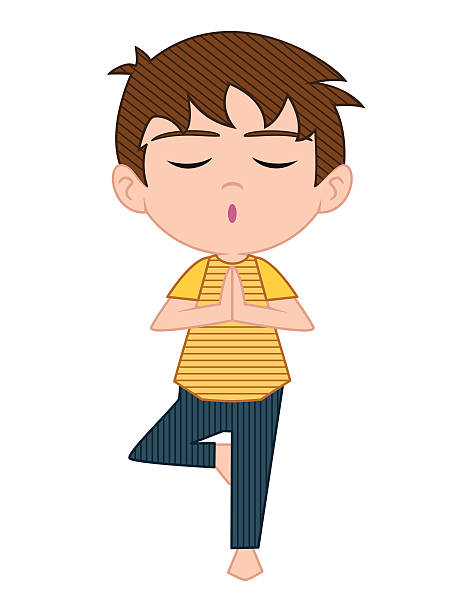 Are you tired yet?
If yes, have some water and rest
If not, give it another round!
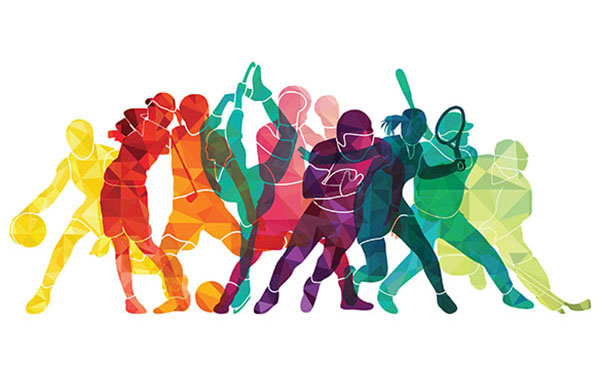